Level Up Your Real Estate Digital Marketing
01
Accelerate Your Real Estate Business with Jonathan Klunk
Why Digital Marketing is King in Today's Market.
02
MORE AGENTS. MORE COMPETITION.

YOUR POTENTIAL CLIENTS ARE ONLINE.

THIS IS YOUR VIRTUAL STORE-FRONT.
Why Listen to This Guy?
#1 AGENT ON SOCIAL IN LOUISVILLE & KENTUCKY

EXPERT DIGITAL MARKETING APPROACH TO REAL ESTATE

UNDENIABLE CLIENT RESULTS
03
Branding
Social Media 
Content Strategy
3 Pillars to Boost Your Digital Marketing Game
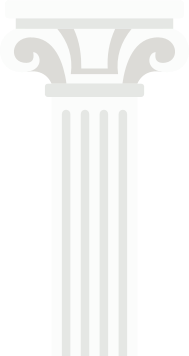 04
BRAND
Pillar 1: Branding
Identity
What is a Brand?
Mission/Values
A brand is the way a product, company, or individual is perceived by those who experience it. Much more than just a name or a logo, a brand is the recognizable feeling these assets evoke.
Messaging
Differentiation
Experience
05
IT HELPS DEFINE YOUR WHY.
DIFFERENTIATE YOUR EXPERTISE.
THIS IS OFTEN YOUR FIRST IMPRESSION.
Why do you get up in the morning? Why are you an agent? You brand will help refine your vision for your business.
Don't fight for the attention of your audience as a generic realtor. Differentiate and choose your niches!
If people hit a great website, see your brand, and love your content, you'll have the BEST first virtual impression.
06
Why YOU Need A Brand.
07
Your Real Estate Legacy.
WHAT IS THAT BRAND THAT PEOPLE WILL REMEMBER?
08
Establish YOUR Areas of Expertise.
CONDO KING?
DOWNSIZING QUEEN? 
NEW CONSTRUCTION EXPERT?
FIRST TIME HOME BUYING MAVERICK?

YOUR BRAND SHOULD SHOW THIS!
[Speaker Notes: In case anyone hasn't told you - you can't be everything to everyone. "Casting a WIDE net" - not always the best practice. Referral business and one-off deals will come organically, but when you are targeting an audience, do just that - TARGET them. 

For Me: 
- Investments (especially Airbnb)
- Areas: Downtown, Highlands, NULU, Old Louisville
- Condos 
- Millennials]
09
How to Make YOUR Brand Recognizable.
KEEP IT CONSISTENT.

CONSIDER YOUR AUDIENCE.

STAY TOP OF MIND.
[Speaker Notes: TOP OF MIND: Visibility is the best branding you can have. Be everywhere your future clients are so they see you over and over.]
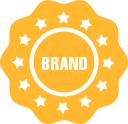 Pillar 1: Branding Recap
Make yourself Meme-orable. 

Consider this your first impression.

Show off your areas of expertise.
10
Pillar 2: 
Social Media
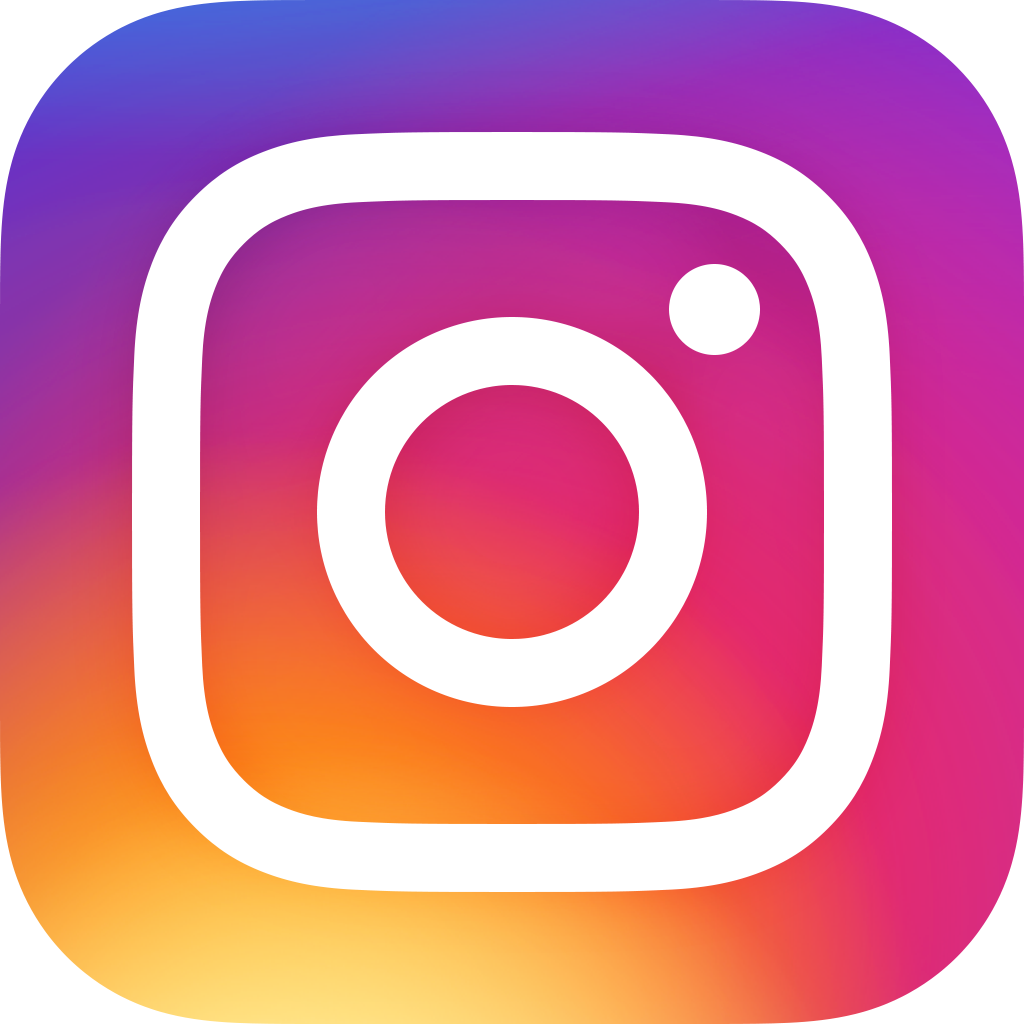 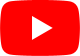 Social media provides a way to connect with your clients and support your marketing efforts. Social media, done well, builds trust and extends your reach to people who you may have not met otherwise.
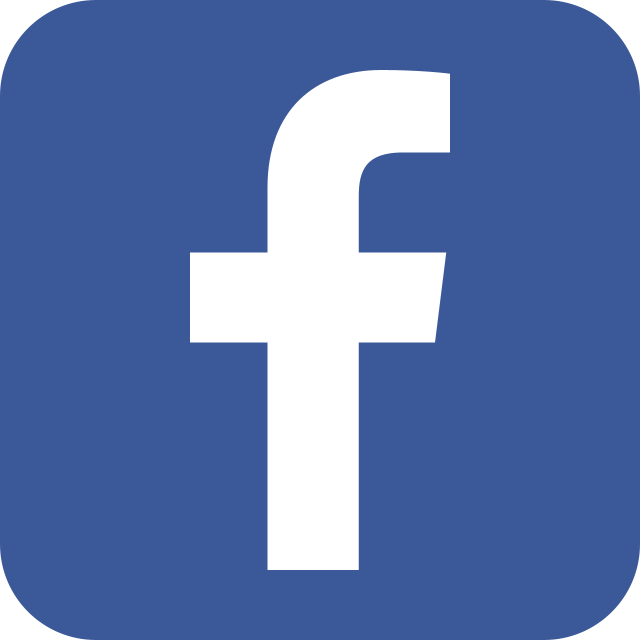 11
Why You Need a Social Media Presence in this Market.
MEET YOUR CLIENTS WHERE THEY SPEND TIME

PUBLICIZE AREAS OF EXPERTISE 

INCREASE BRAND VISIBILITY
12
Be the Master of a Few.
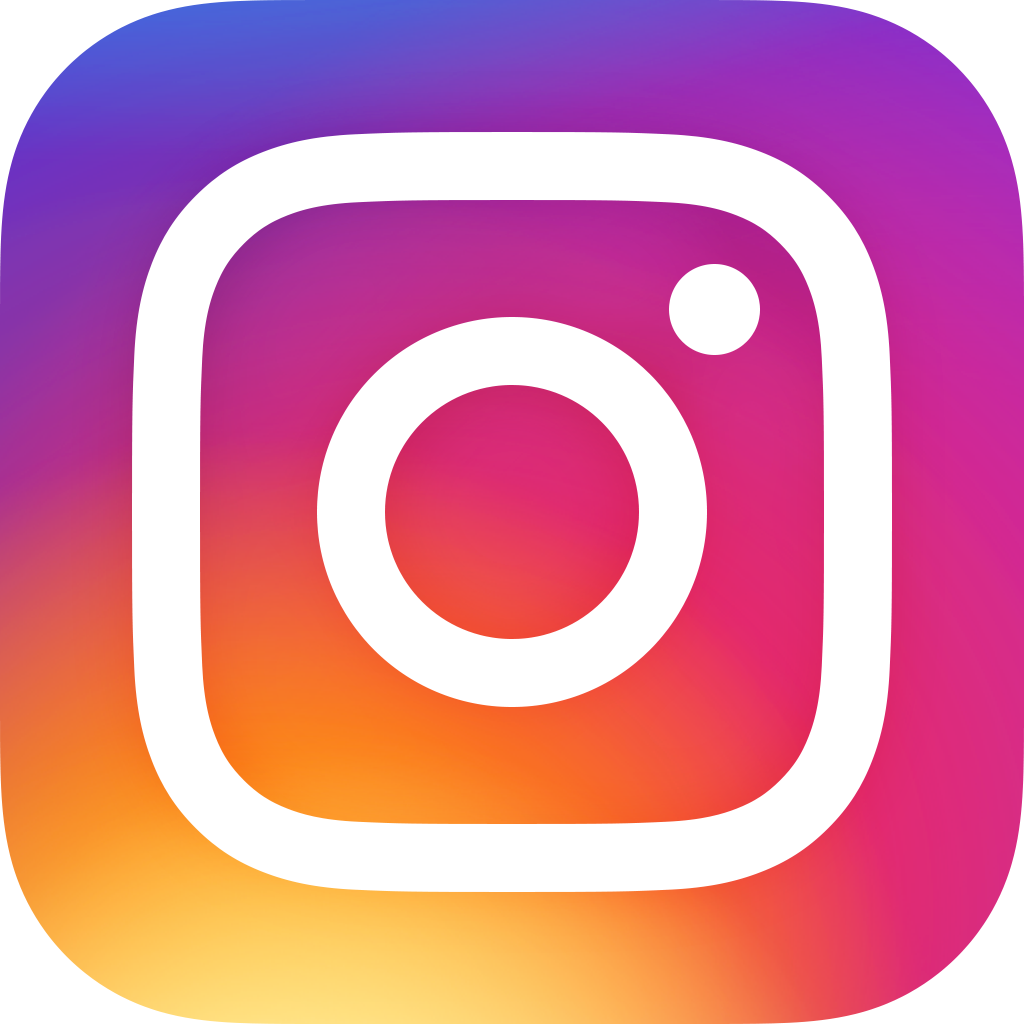 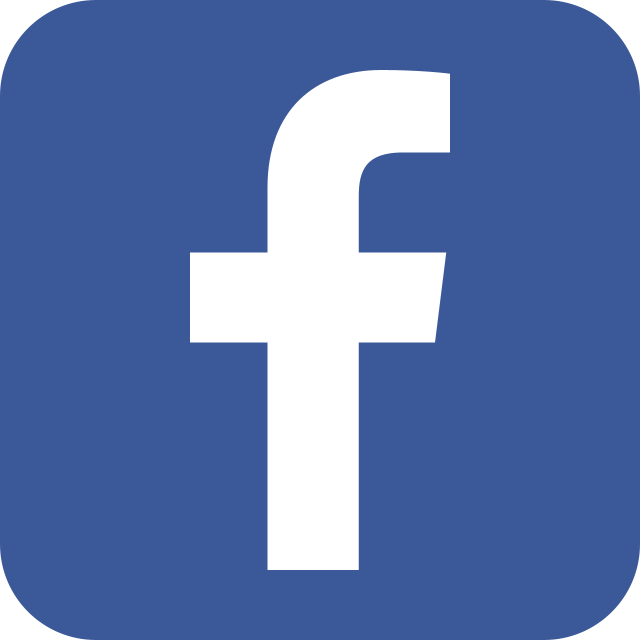 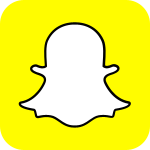 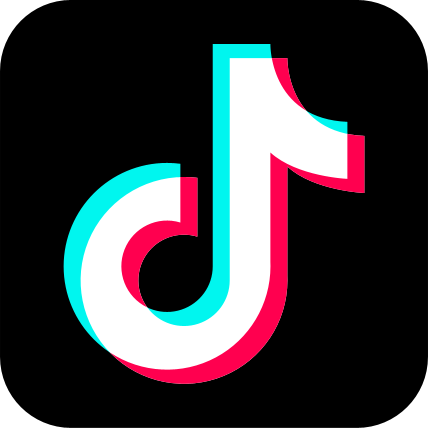 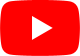 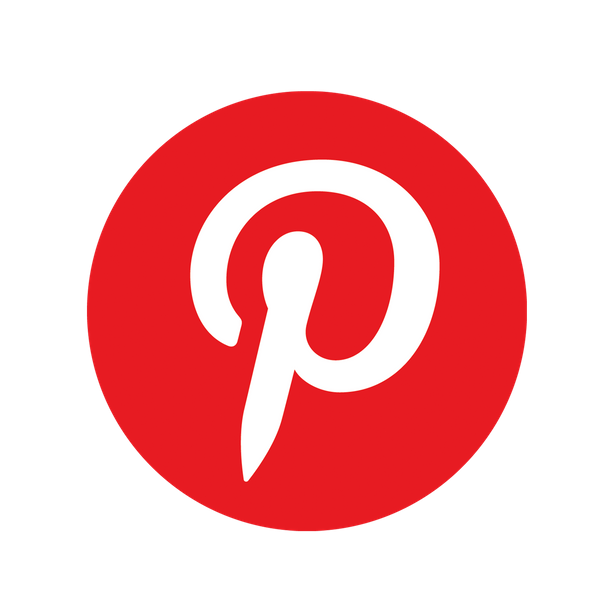 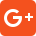 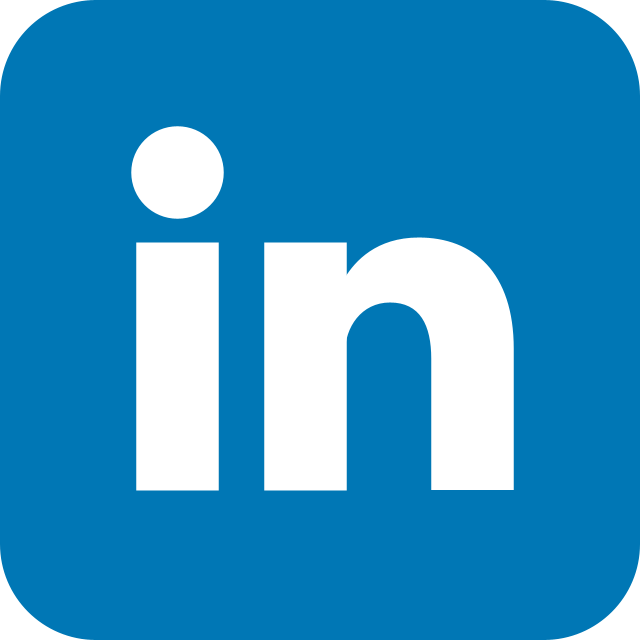 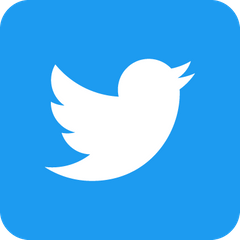 13
[Speaker Notes: Don't dilute your message by posting the same content on every social platform. That may sound good in theory, but it does not increase your reach. In fact, it would be better to devote all resources to ONE platform than to put the same message on every platform. 

Me: 

I use IG as my primary. When I post there it shares the content on my FB page. That page is used primarily for FB ads. I use my personal FB page to interact with friends, and mix business and pleasure. 

I was wiling to sacrifice my IG page for Real Estate, because it IS my life.]
14
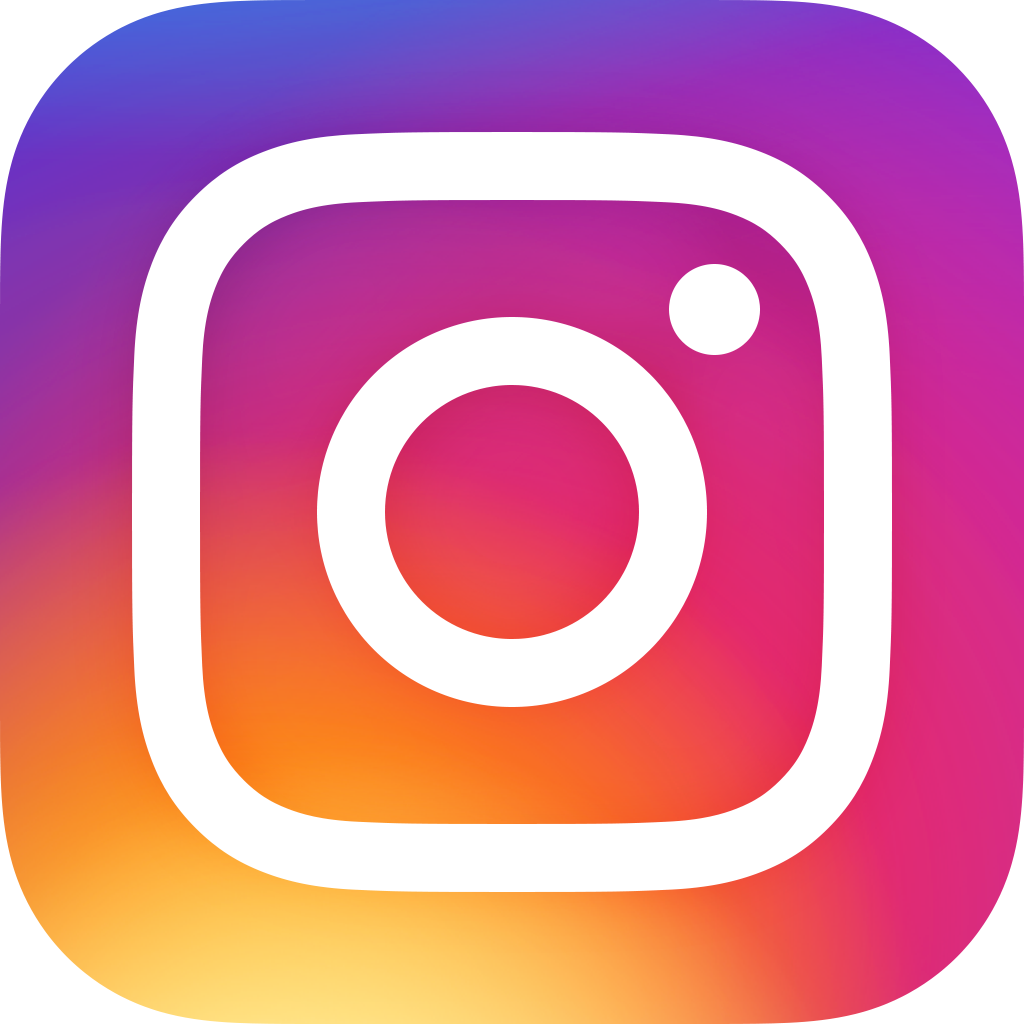 Instagram
LARGELY IMAGE & SHORT VIDEO BASED. 

USE HASHTAGS TO GET DISCOVERED.

STORIES ARE YOUR REALITY SHOW.

FOLLOW & SEARCH FOR INSPIRATION.
15
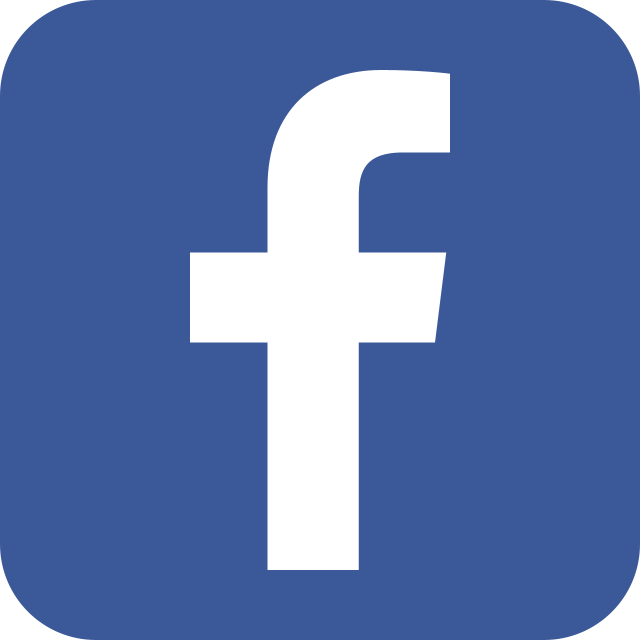 Facebook
BUSINESS ACCOUNTS CAN ADVERTISE.

USE YOUR PERSONAL, TOO.

SUPPORTS ALL VIDEO FORMS & LENGTHS.

SET UP YOUR PIXEL FOR RETARGETING.
16
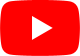 YouTube
LEAD WITH HOOKS IN YOUR VIDEOS.

GET FOUND WITH KEYWORDS & HASHTAGS.

USE "END SCREENS" TO PROMOTE OTHER CONTENT.

CREATE PLAYLISTS & ORGANIZE CHANNEL CONTENT.
17
Develop a Community & a Following
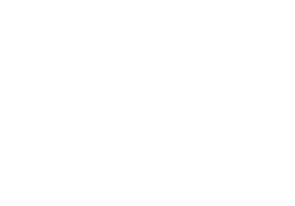 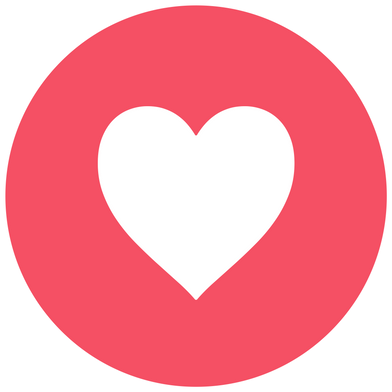 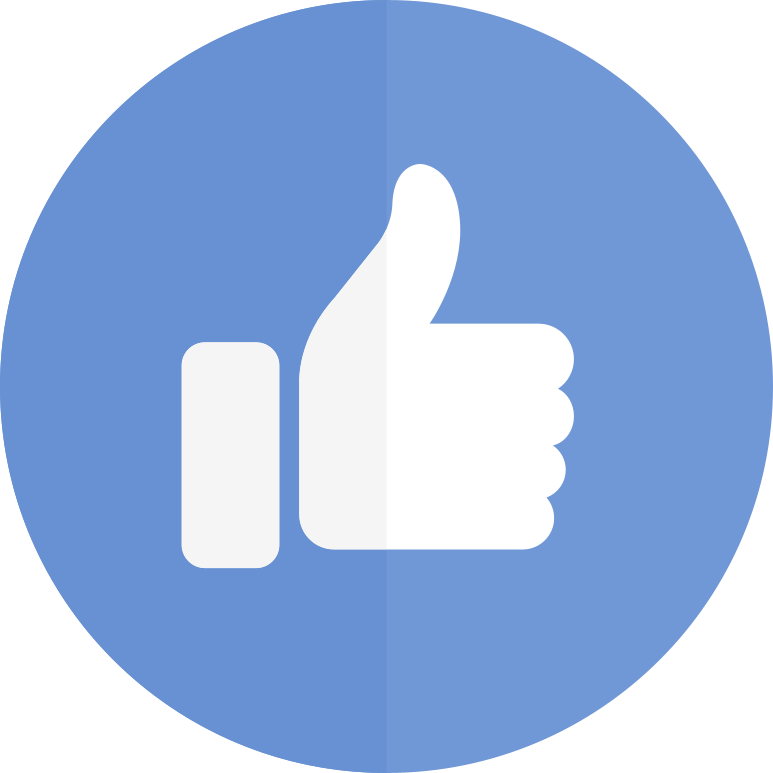 Engage With Others: Like, Comment, Follow
Give More Than You Take
18
IN SOCIAL AND IN BUSINESS.
Get On The Video Train
19
NUMBERS DON'T LIE
Real estate listings with video receive 403% more inquiries than their videoless counterparts.

85% of buyers and sellers want to work with an agent that uses real estate videos for marketing.
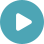 4 Tips for Getting Started 
with Video
20
RESEARCH THE COMPETITION.

DON'T BE AFRAID OF FAILURE. 

DON'T OVER THINK IT. 

BE PATIENT.
[Speaker Notes: Rome wasn't built in a day. It actually took about 8 years. 

But be patient with your progress. Frustration is normal. 

Focus on technical education in this space, because a camera crew can cost a small fortune.]
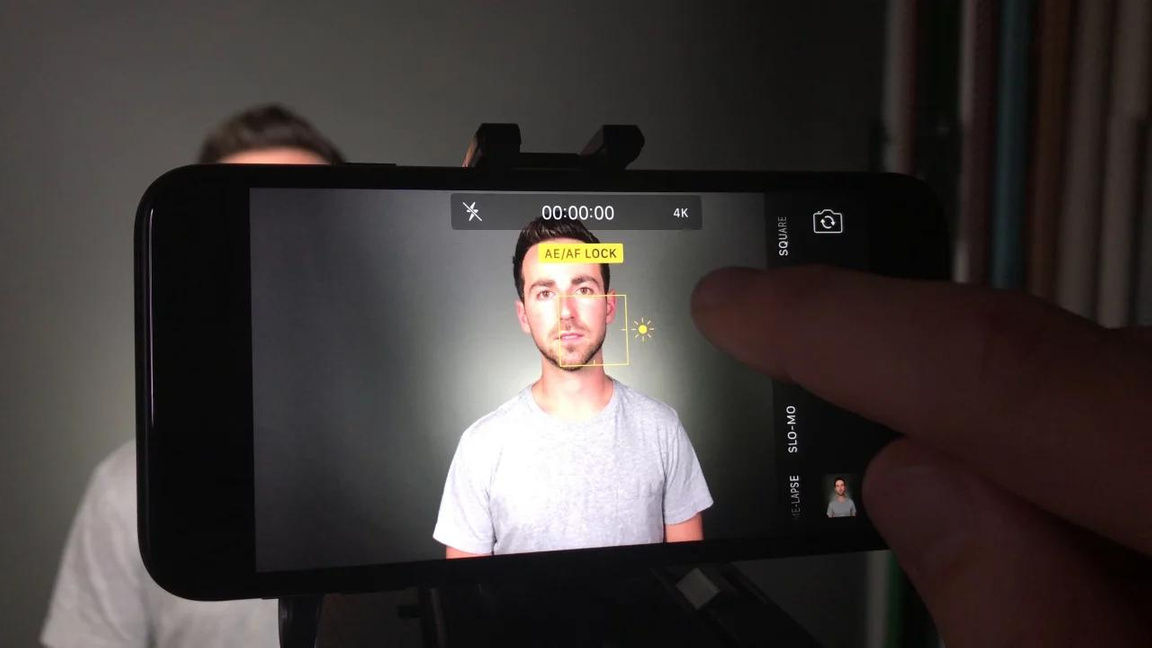 Your Secret 
Weapons.
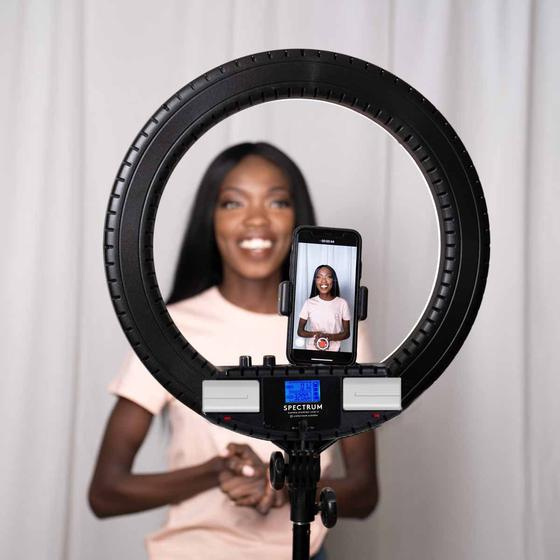 21
Pillar 2: Social Media Recap
Increase Visibility.
 
Best the Master of a Few.

Develop Your Community.
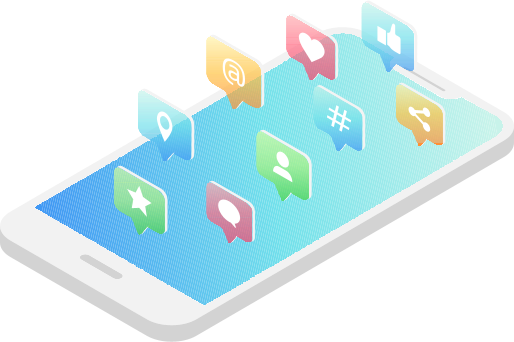 22
Pillar 3: 
Content Strategy
Develop your content strategy, choose your channels, and get consistent messaging.
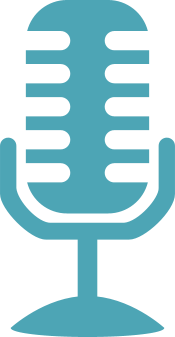 23
Developing a 
Content Strategy
24
ESTABLISH YOUR CONTENT GOALS.

DEVELOP YOUR CONTENT BUCKETS.

DEVELOP YOUR SCHEDULE.

BE CONSISTENT.
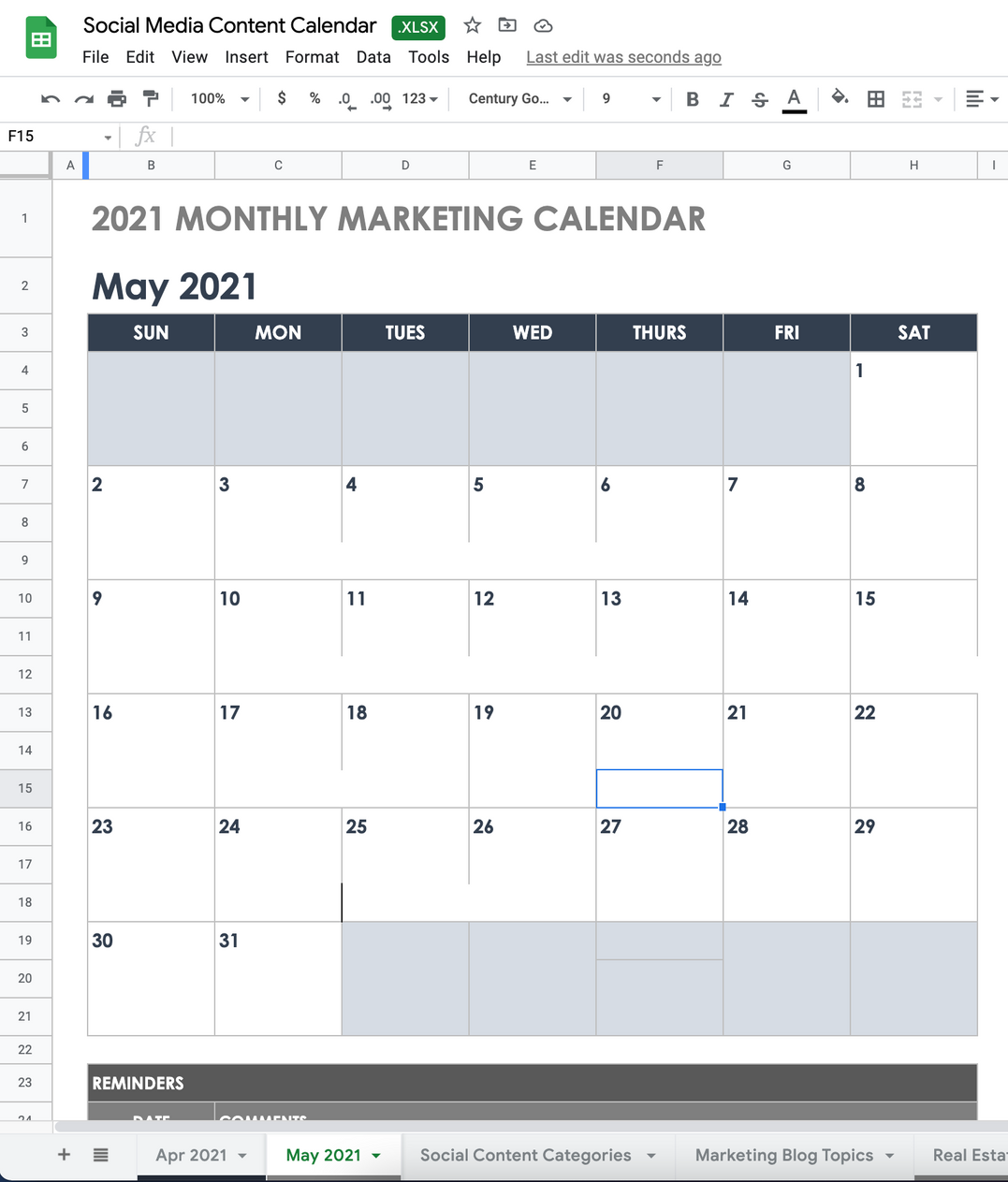 Scheduling 
is Key.
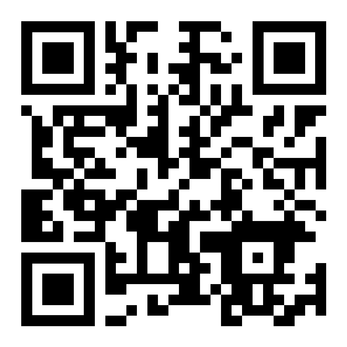 VISIT
gokeysource.com/glar

AND PICK UP OUR FREE CONTENT 
CALENDAR TEMPLATE WITH CONTENT BUCKETS AND IDEAS!
25
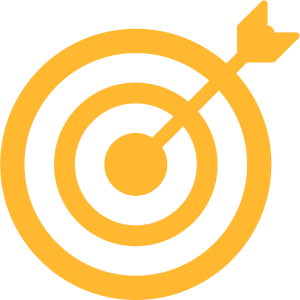 Pillar 3: Content Strategy
Build Your Schedule. 
 
Stay Consistent. 

Study What Works & What Doesn't.
26
It's Time to Get Started!
ITS TIME TO LEVEL UP YOUR DIGITAL MARKETING

FOLLOW ME AT @TOP.LOUISVILLE.AGENT
27